Jesus, our Passover
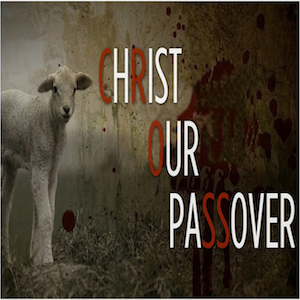 1 Corinthians 5:6-8
INTRODUCTION
Passover (14 Nisan-Friday, April 3rd)
A celebration of deliverance
A freedom from bondage
A story of love
INTRODUCTION
Passover (14 Nisan-Friday, April 3rd)
A celebration of deliverance
A freedom from bondage
A story of love
Established by God over 3000 years ago
All Jews were required to participate
Jesus observed it w/His disciples
Fulfilled in Christ (1 Cor 5:7; Rev 5:6)
A Quick Review
The Israelites has been in Egypt
Many generations (in many, “Egypt was in them”)
Slaves-cried out to God
A Quick Review
The Israelites has been in Egypt
Many generations (in many, “Egypt was in them”)
Slaves-cried out to God
God prepared, sent Moses to bring them out
Confront Pharaoh/give him a chance to obey
Plagues (cf Rev-16:3, 10, 13; 6:8)
Blood on door posts, lintels
“w/o blemish” – Ex 12:5; 1 Peter 1:19 (Heb 4:15)
Leave in a hurry (“be prepared”)
A Quick Review
The Israelites has been in Egypt
Many generations (in many, “Egypt was in them”)
Slaves-cried out to God
God prepared, sent Moses to bring them out
Confront Pharaoh/give him a chance to obey
Plagues (cf Rev-16:3, 10, 13; 6:8)
Blood on door posts, lintels
Leave in a hurry (“be prepared”)
Memorial - Passover
John the Baptist
“Elijah” sent to prepare the way for the Messiah (Matthew 11:14)
He himself recognized this (John 3:28-30)
John the Baptist
“Elijah” sent to prepare the way for the Messiah (Matthew 11:14)
He himself recognized this (John 3:28-30)
Baptizes Jesus/calls Him “Lamb of God…”
Matthew 3:13-17
John 1:29-30
John the Baptist
“Elijah” sent to prepare the way for the Messiah (Matthew 11:14)
He himself recognized this (John 3:28-30)
Baptizes Jesus/calls Him “Lamb of God…”
Matthew 3:13-17
John 1:29-30
The Jewish mind would have understood
The Statue of Liberty
“As American as…”
The Triumphal Entry
Historians tell us that Jesus came to Jerusalem on the very day that the Passover lambs were chosen
The Triumphal Entry
Historians tell us that Jesus came to Jerusalem on the very day that the Passover lambs were chosen
The people received Jesus with Hosanna (“save us”) and palm branches (represented freedom since Maccabean times)
Matthew 21:8-9
John 12:12-13
The Triumphal Entry
Historians tell us that Jesus came to Jerusalem on the very day that the Passover lambs were chosen
The people received Jesus with Hosanna (“save us”) and palm branches (represented freedom since Maccabean times)
Matthew 21:8-9
John 12:12-13
Jesus wept – Luke 19:41
The Last Supper
The reclining – Luke 22:14
The 1st cup (Blessing) – Luke 22:17
The Last Supper
The reclining – Luke 22:14
The 1st cup (Blessing) – Luke 22:17
The breaking of the matzoh – Luke 22:19
The 3rd cup (Redemption) – Luke 22:20
The Last Supper
The reclining – Luke 22:14
The 1st cup (Blessing) – Luke 22:17
The breaking of the matzoh – Luke 22:19
The 3rd cup (Redemption) – Luke 22:20
The maror (bowl of bitter herbs)-Matt 26:23
The Hallel (psalm/singing) – Matthew 26:30
The Last Supper
The reclining – Luke 22:14
The 1st cup (Blessing) – Luke 22:17
The breaking of the matzoh – Luke 22:19
The 3rd cup (Redemption) – Luke 22:20
The maror (bowl of bitter herbs)-Matt 26:23
The Hallel (psalm/singing) – Matthew 26:30
Jesus gives special meaning to the bread (matzoh) and the 3rd cup (Redemption) for us in the Lord’s Supper
Timeline
3rd hour (9 AM) – Mark 15:25
High priest ties sacrificial lamb to the altar
Timeline
3rd hour (9 AM) – Mark 15:25
High priest ties sacrificial lamb to the altar
Jesus nailed to the cross
Timeline
3rd hour (9 AM) – Mark 15:25
High priest ties sacrificial lamb to the altar
Jesus nailed to the cross
For 6 hours, the Passover lamb awaits death
Timeline
3rd hour (9 AM) – Mark 15:25
High priest ties sacrificial lamb to the altar
Jesus nailed to the cross
For 6 hours, the Passover lamb awaits death For 6 hours, the Lamb of God awaits death
Timeline
3rd hour (9 AM) – Mark 15:25
High priest ties sacrificial lamb to the altar
Jesus nailed to the cross
For 6 hours, the Passover lamb awaits death For 6 hours, the Lamb of God awaits death
6th hour (NOON) – darkness for 3 hours
Timeline
3rd hour (9 AM) – Mark 15:25
High priest ties sacrificial lamb to the altar
Jesus nailed to the cross
For 6 hours, the Passover lamb awaits death For 6 hours, the Lamb of God awaits death
6th hour (NOON) – darkness for 3 hours
9th hour (3 PM) – Matt 27:46-50; John 19:30
The Passover lamb is sacrificed
Jesus cries out “It is finished!”/gives up spirit
CONCLUSION
The Jews had observed the Passover for over 1,000 years.
They celebrated their release from Egypt
CONCLUSION
The Jews had observed the Passover for over 1,000 years.
They celebrated their release from Egypt
What we now know is that the Passover would be fulfilled by Jesus, the Messiah
CONCLUSION
The Jews had observed the Passover for over 1,000 years.
They celebrated their release from Egypt
What we now know is that the Passover would be fulfilled by Jesus, the Messiah
The Lord’s Supper is not the Passover; Jesus is
1 Corinthians 11:26
Hebrews 9:12, 14; Romans 6:23
Are YOU a Christian?
Hear
Believe
Repent
Confess
Be Baptized
Continue Faithfully
Romans 10:17
Mark 16:16
Acts 2:38
Acts 22:16
Mark 16:16
Hebrews 10:38